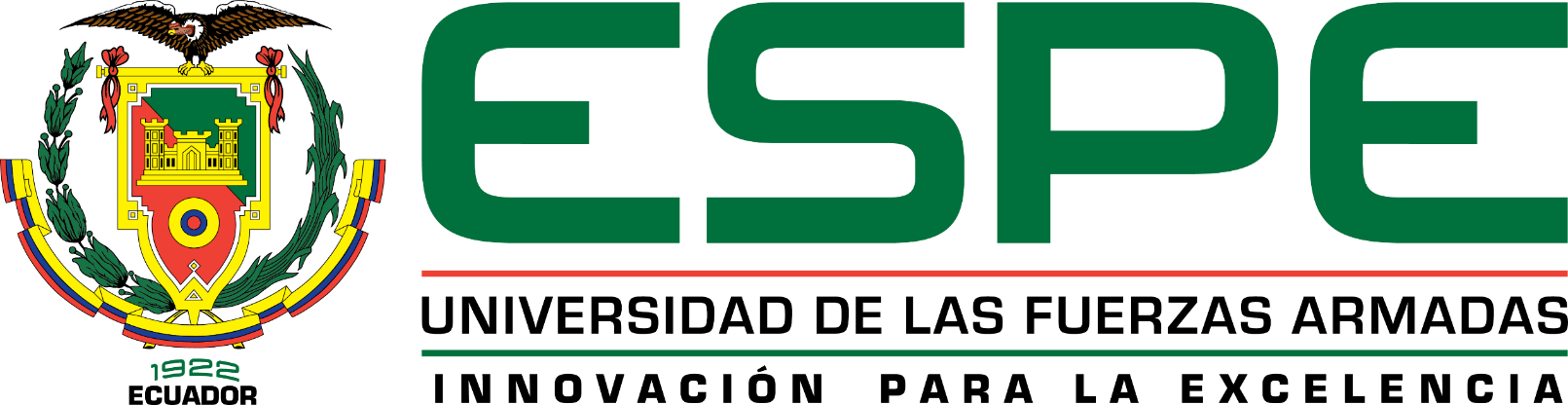 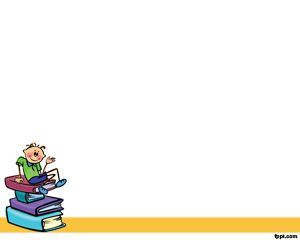 INGENIERÍA EN ADMINISTRACIÓN TURÍSTICA Y HOTELERA
DEFENSA DE TRABAJO DE TITULACIÓN
TEMA: LA PEATONALIZACIÓN COMO RESULTADO DE LA ESTRATEGIA VIAL APLICADA EN EL CENTRO HISTÓRICO DE QUITO Y LA INFLUENCIA EN EL DESARROLLO TURÍSTICO
Autor: Johanna Tovar
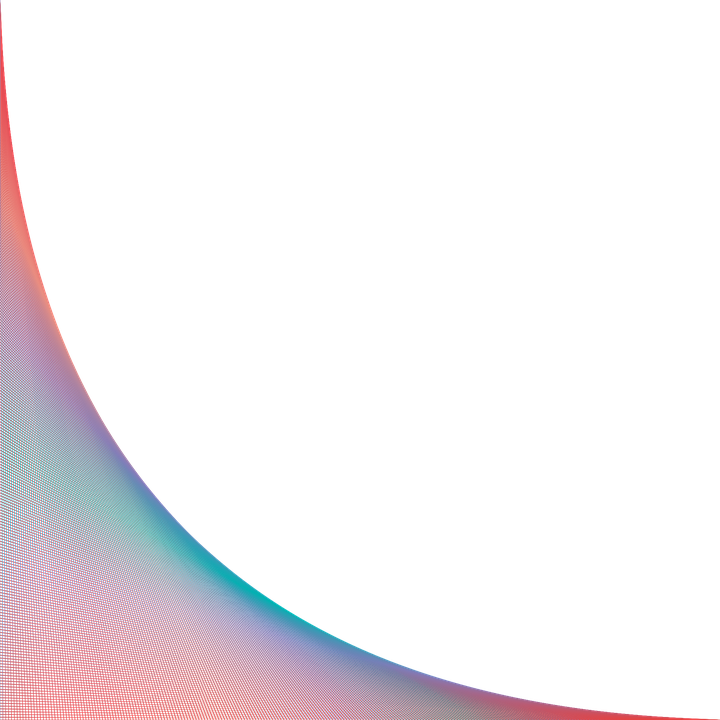 Antecedentes
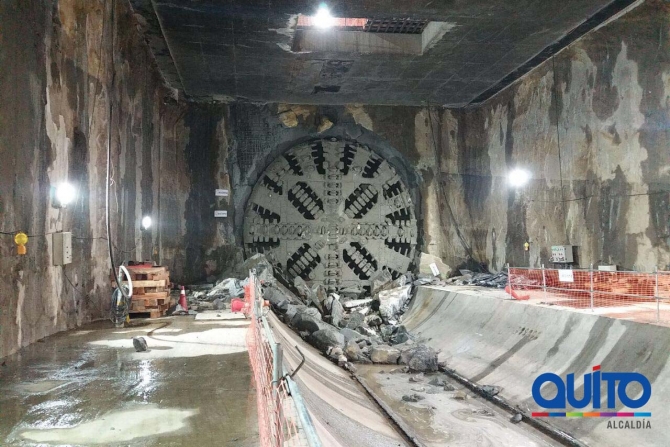 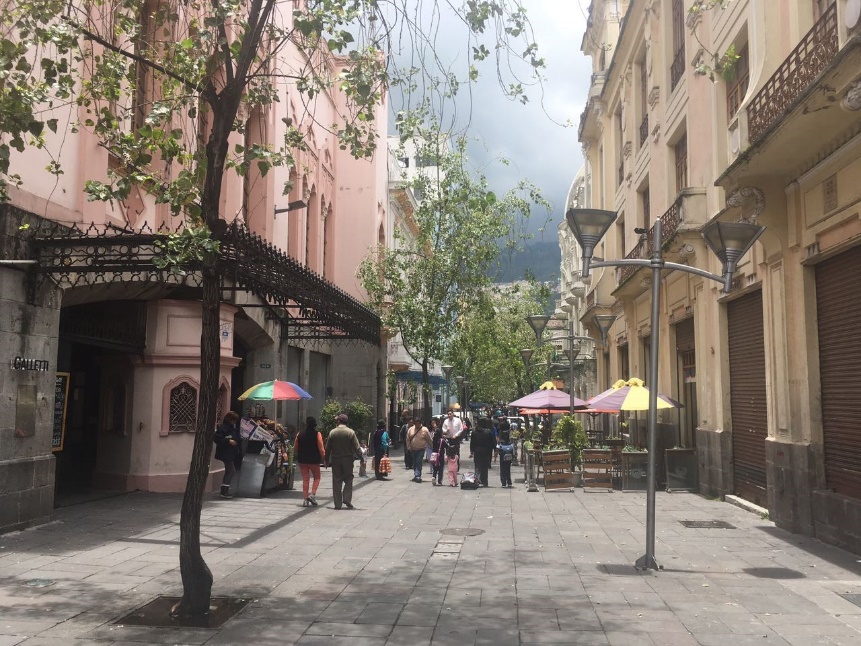 Construcción Metro de Quito
Fuente: Quito Alcaldía – Metro
Calle Espejo
Fuente: Instituto de la Ciudad Quito
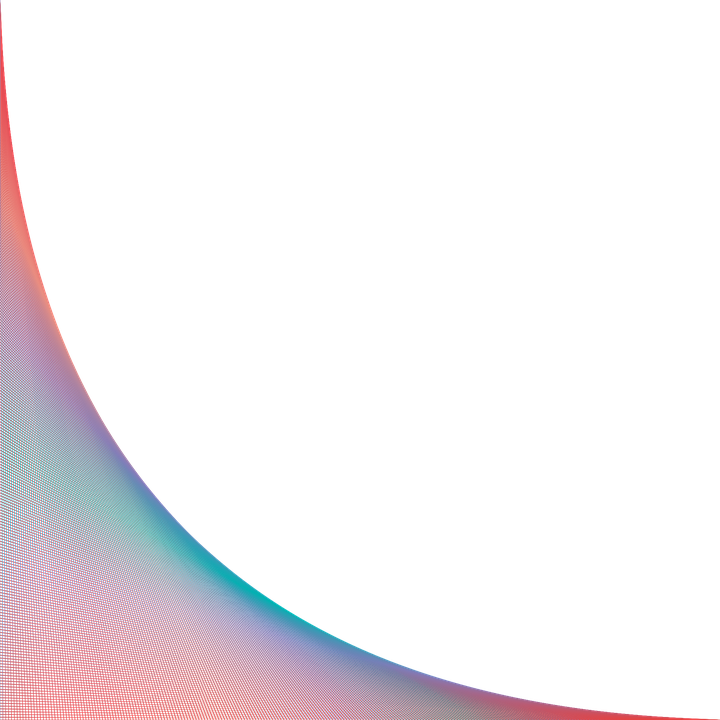 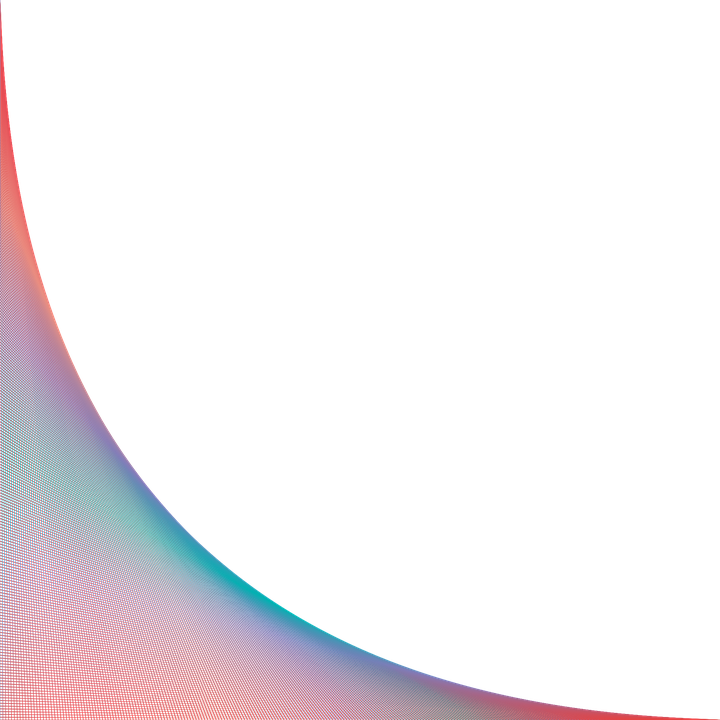 Teoría de Soporte
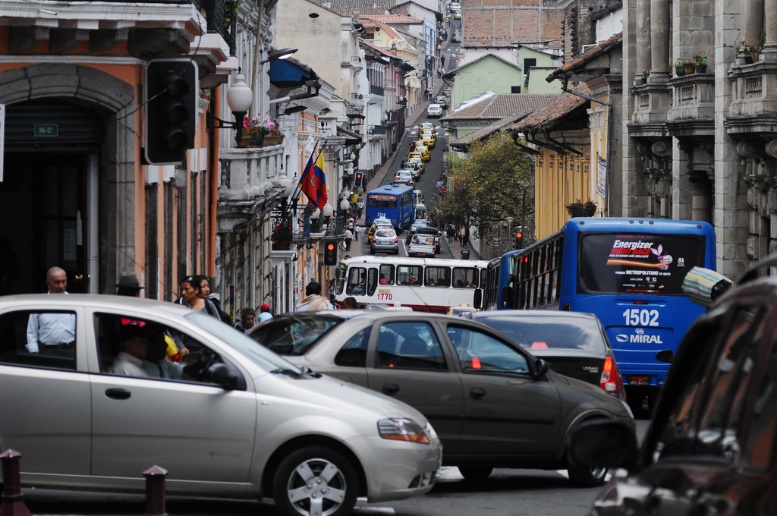 Calles del CHQ
Fuente: Diario El Universo
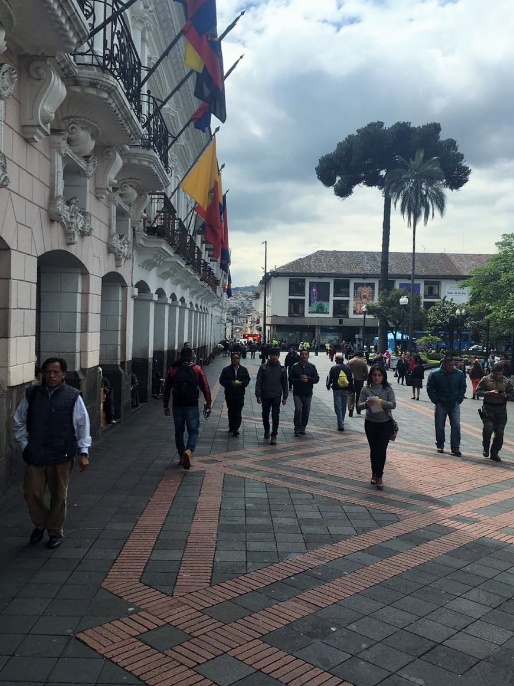 Plaza e Iglesia de San Francisco 
Fuente: El Ciudadano
Calle Mejía 
Fuente: Instituto de la Ciudad Quito
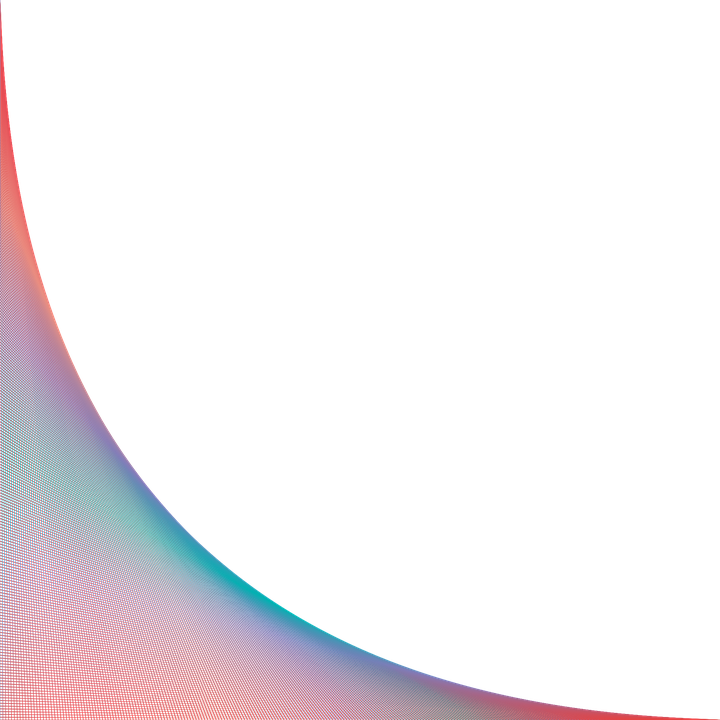 Metodología
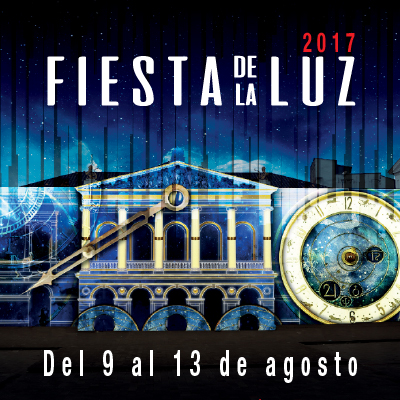 Publicidad Fiesta de la Luz 
Fuente: Quito Cultural
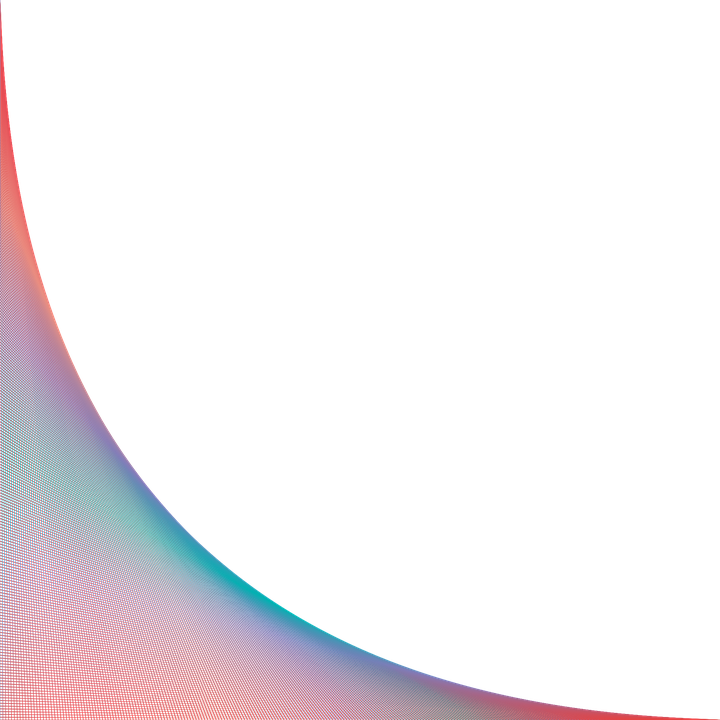 Resultados
Aspecto Urbanístico - Geográfico
Zonas de Parqueo
Accesibilidad
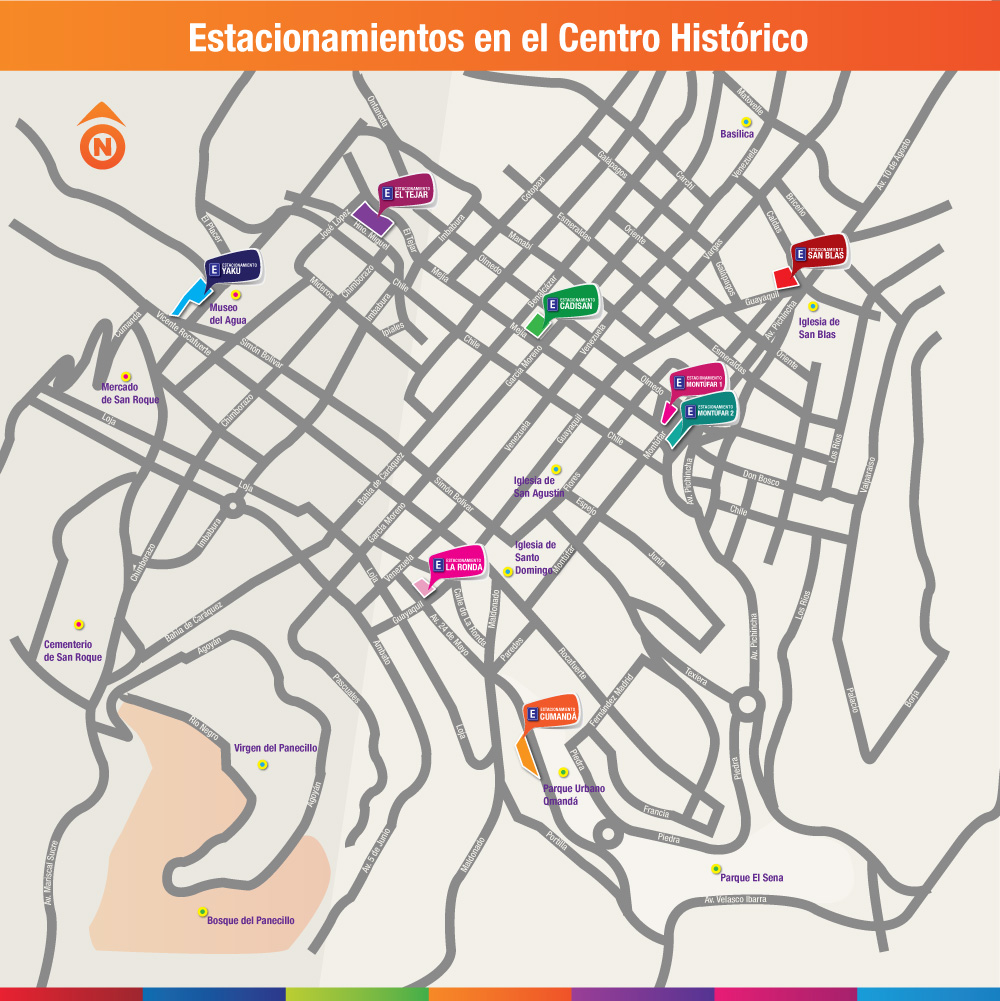 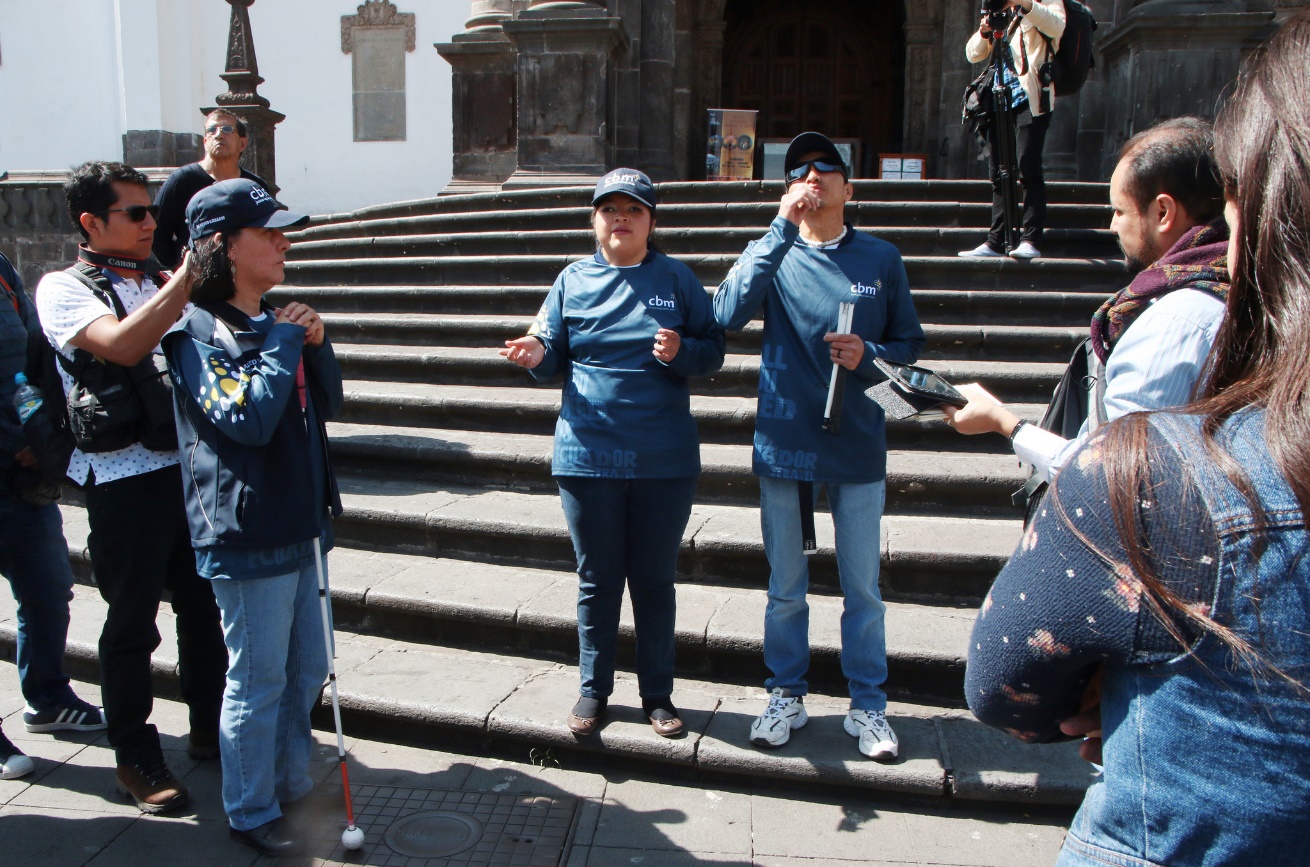 Guías No videntes 
Fuente Andes informa
Estacionamientos en el Centro Histórico
Fuente Empresa Pública Metropolitana de Movilidad y Obras Públicas
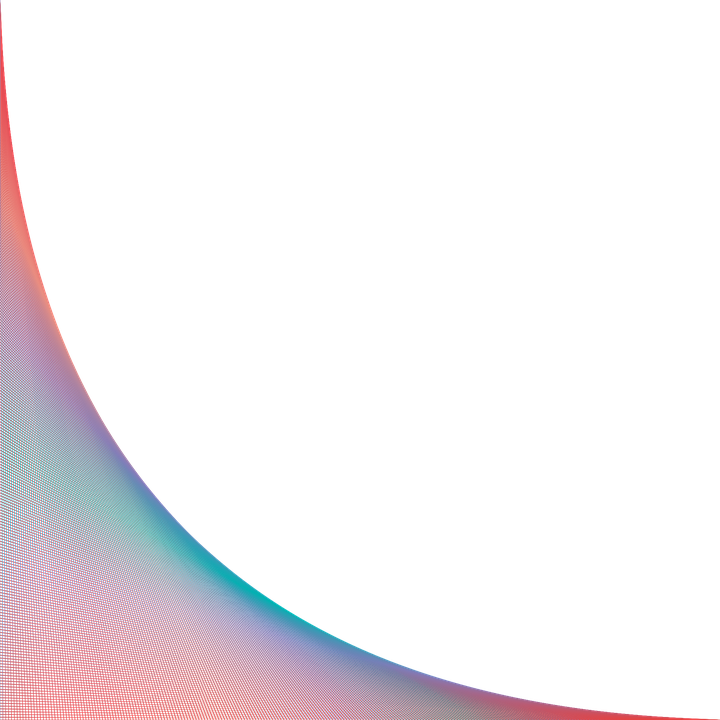 Resultados
Aspecto Urbanístico - Geográfico
Espacios Culturales
Atractivos turísticos
Espacios Públicos
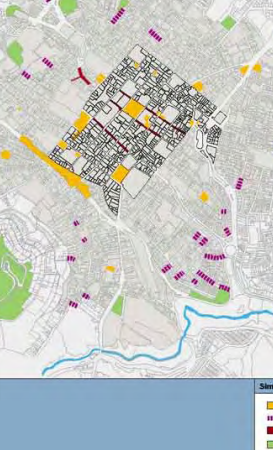 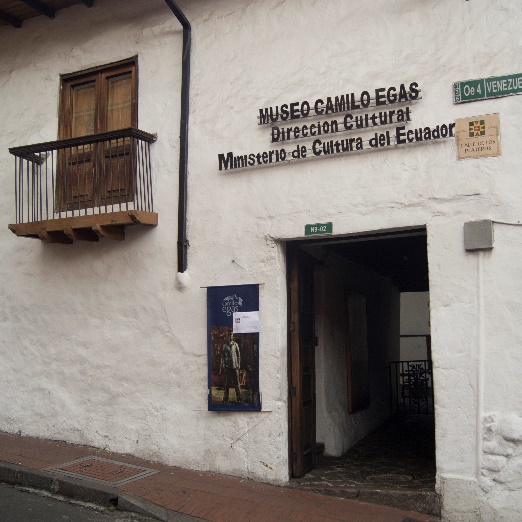 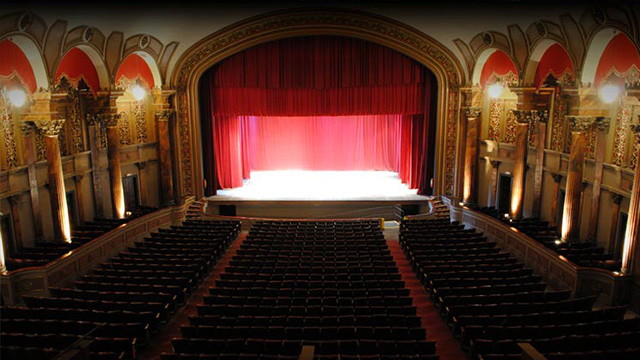 Teatro Bolívar
Fuente: http://bit.ly/2B9Y53V
Museo Camilo Egas
Fuente: http://bit.ly/2j255Il
Espacios públicos del CHQ
Fuente Municipio del Distrito Metropolitano de Quito
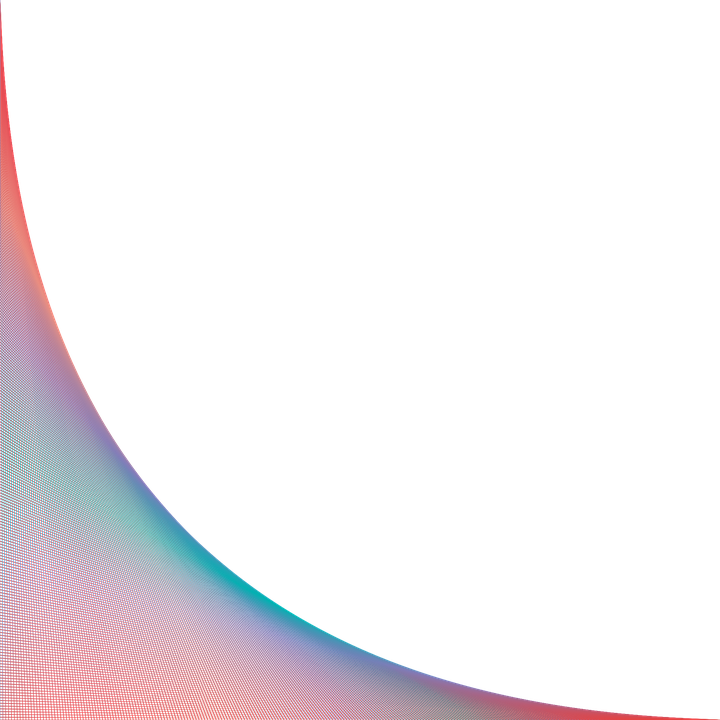 Resultados
Aspecto Movilidad
Seguridad
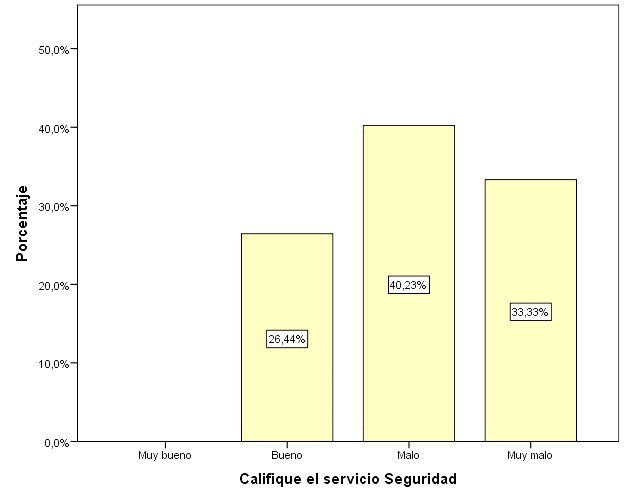 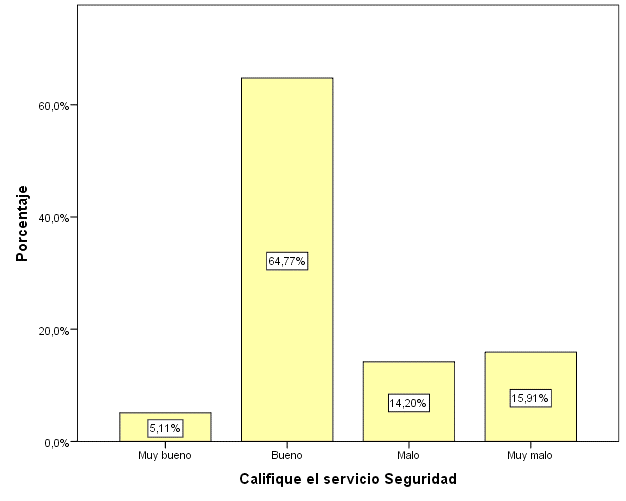 Servicio de seguridad - habitantes
Servicio de seguridad - turistas
El 40,23% mencionan que es mala, el 33,33% acota que el servicio es muy malo, por ultimo solo el 28,44% considera que la seguridad dentro de esta zona es buena
64,77%  y 5,11% consideran que el servicio es bueno y muy bueno respectivamente, sin embargo el 15,91% menciona que es muy malo y 14,20% es malo.
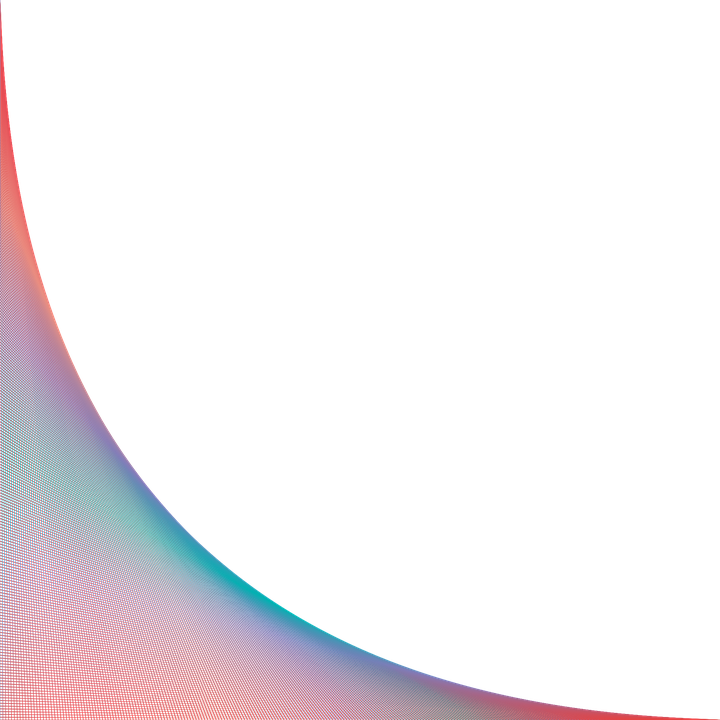 Resultados
Aspecto Movilidad
Medios de Transporte
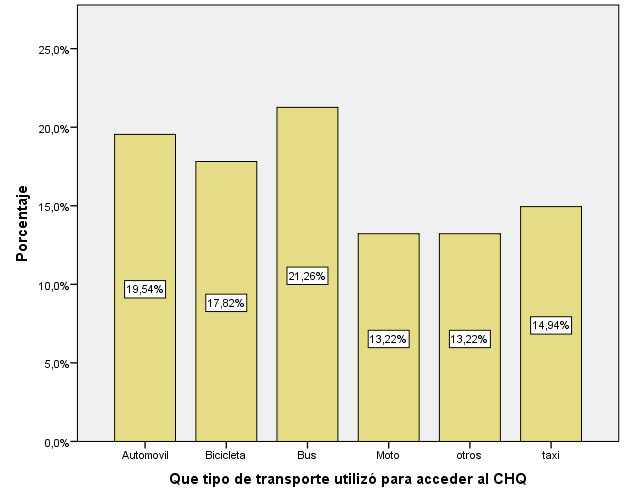 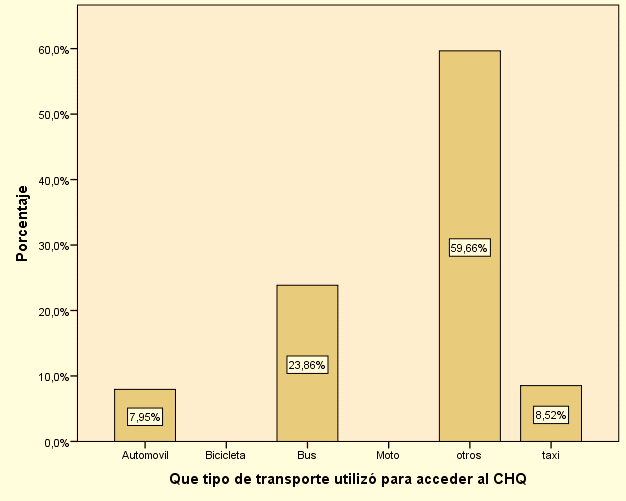 Medio de transporte – habitantes
Medio de transporte – turistas
21,26% el uso de buses, el 19,54% personas que ingresan mediante automóvil, el 17,82% hacen uso de bicicleta, el 14,94%  taxi, por ultimo con el 13,22% el uso de motocicleta y otros medios.
59,66% hizo uso de transporte articulado como el trolebús, Ecovía y medios de transporte turístico contratado, el 23,86% hacen uso de bus.
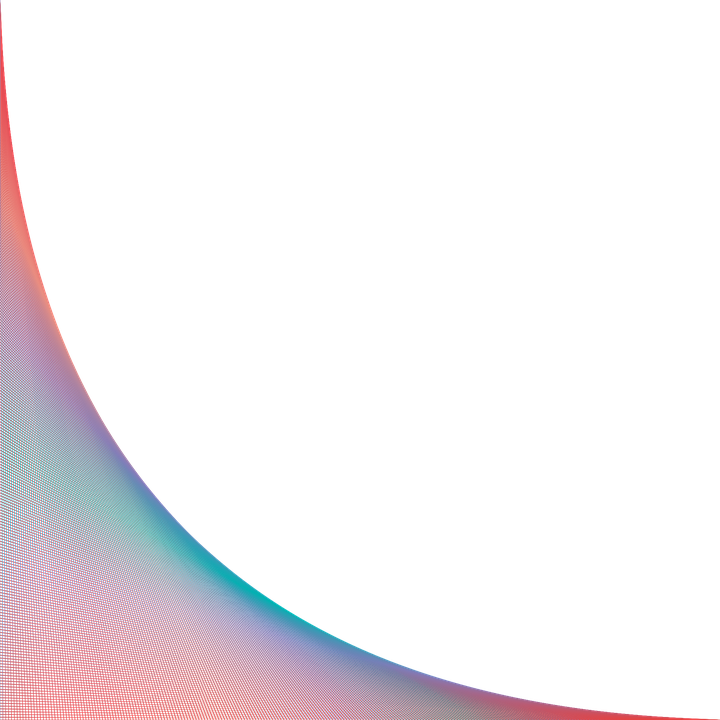 Resultados
Aspecto Movilidad
Medios de Transporte
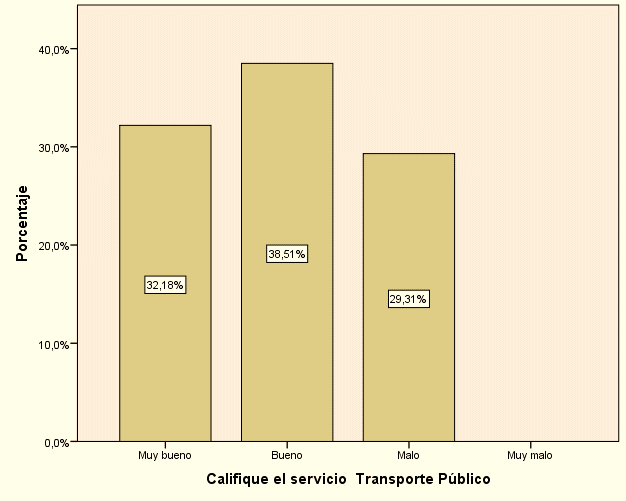 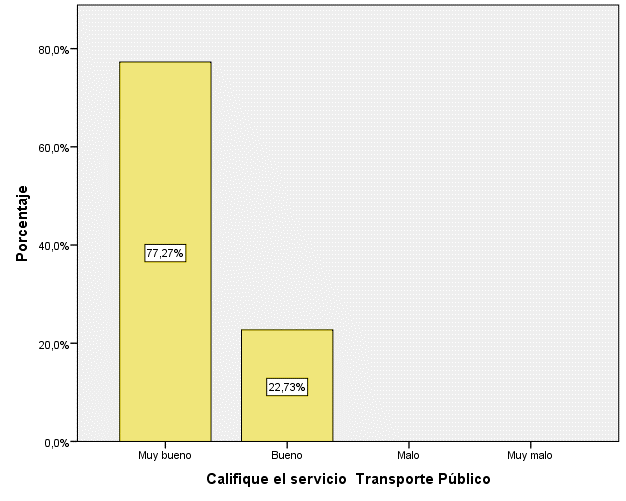 Calidad del servicio de transporte – habitantes
Calidad del servicio de transporte– turistas
El 38,51% consideran bueno, el 31,18% muy bueno y el 29,31% mencionan que es malo.
Consideran que es muy bueno y bueno contando con el 77,27% y el 22,73% respectivamente.
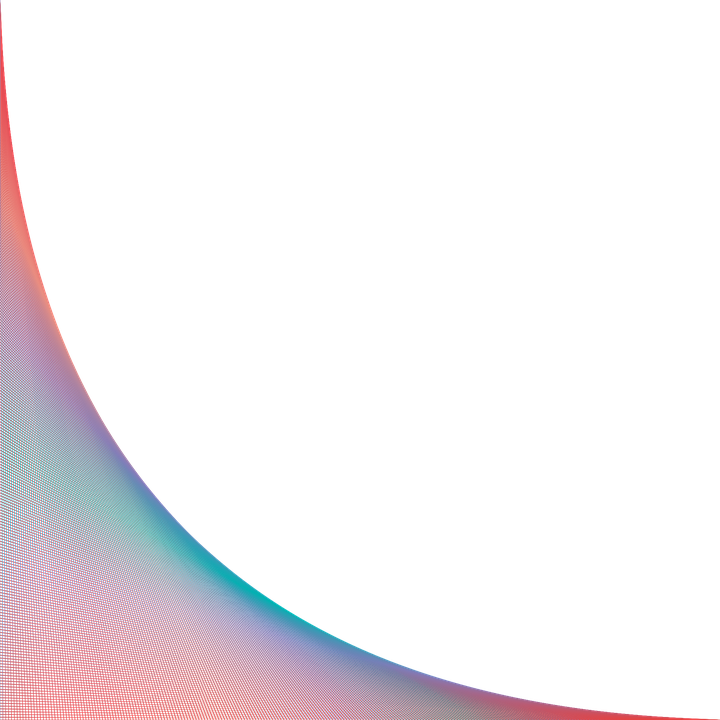 Resultados
Aspecto Movilidad
Existen 12 compañías de buses que cruzan por el CHQ
Rutas
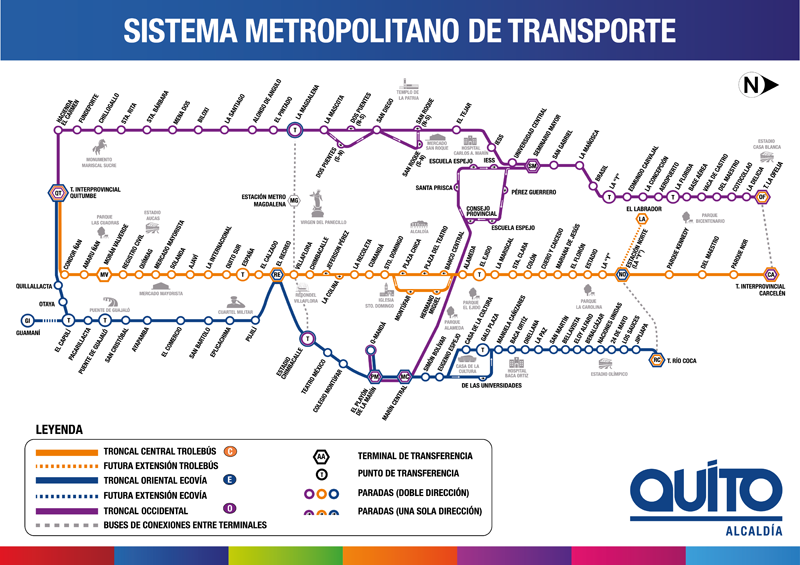 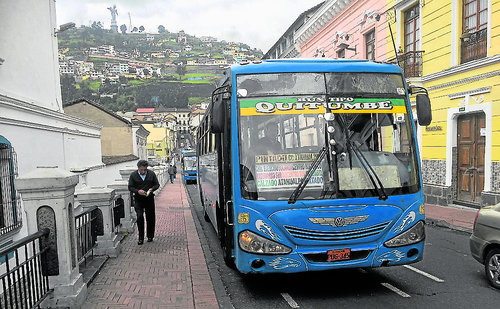 Transporte Público 
Fuente: El Comercio
Sistema Metropolitano Actual de Transporte
Fuente: Quito Alcaldía
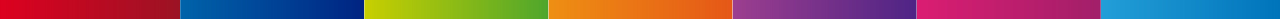 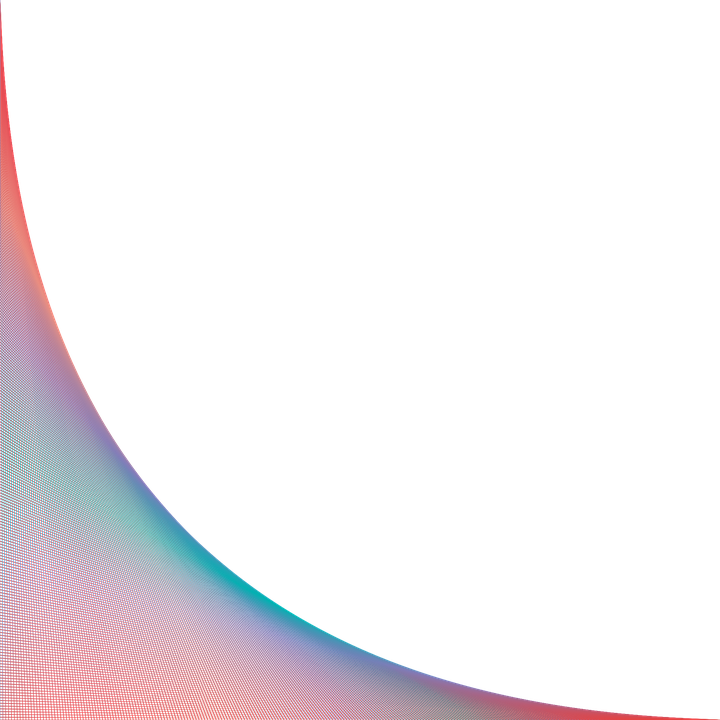 Resultados
Aspecto Movilidad
Tráfico CHQ
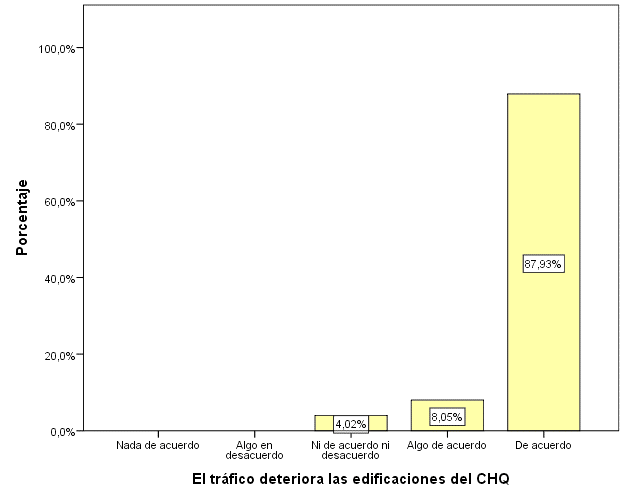 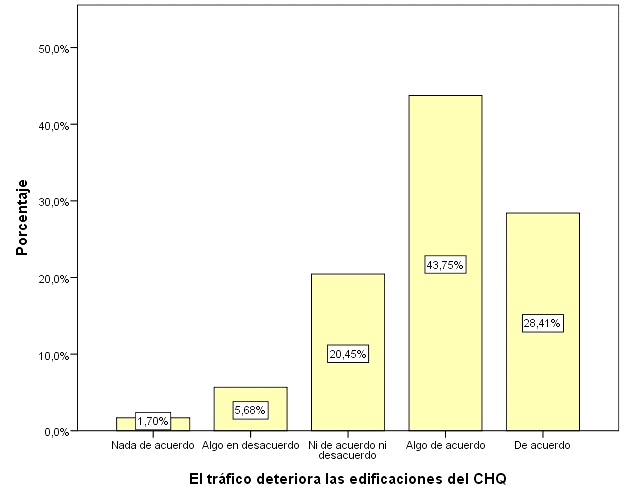 Tráfico habitual deteriora las edificaciones - turistas
Tráfico habitual deteriora las edificaciones - habitantes
El 43,75% y el 28,41% se encuentran algo de acuerdo y de acuerdo respectivamente, sin embargo el 20,45% están ni de acuerdo ni desacuerdo, asimismo el 5.68% y el 1,70% se consideran estar algo en desacuerdo y nada de acuerdo respectivamente
El 87,93 está de acuerdo a que si se llegan a deteriorar, el 8,05% está algo de acuerdo a esta situación, y por último en un punto neutral el 4,02% está ni de acuerdo ni desacuerdo
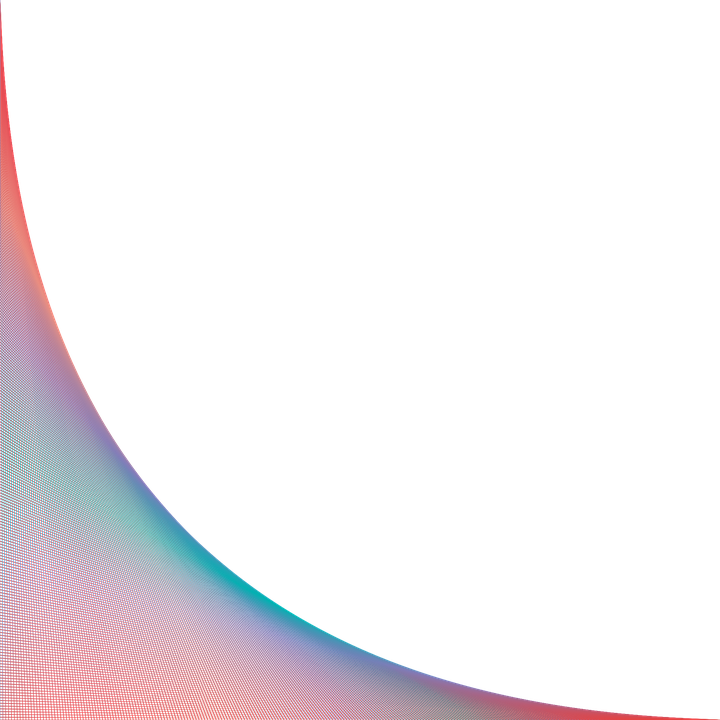 Resultados
Aspecto Movilidad
Señalización
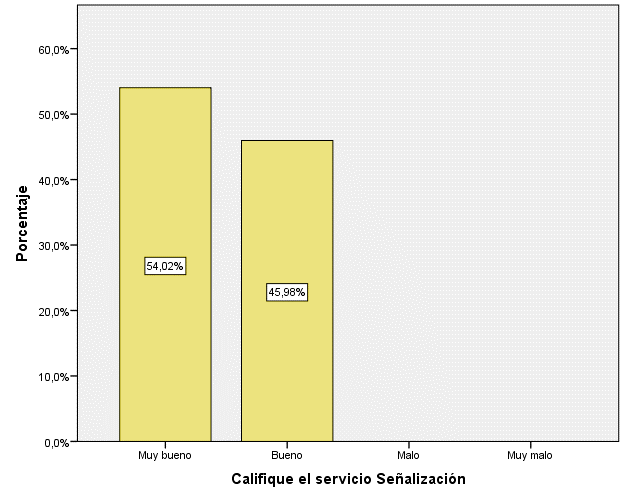 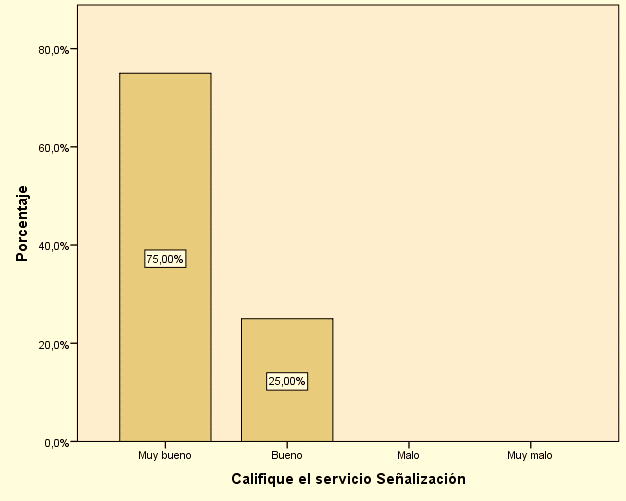 Señalización - Habitantes
Señalización -  turistas
El 54,02% consideran muy buena la señalización existente y el 45,98% lo nominan como buena.
El 75% de los encuestados sostiene que la señalización existente es muy buena, mientras que el 25% menciona que es buena.
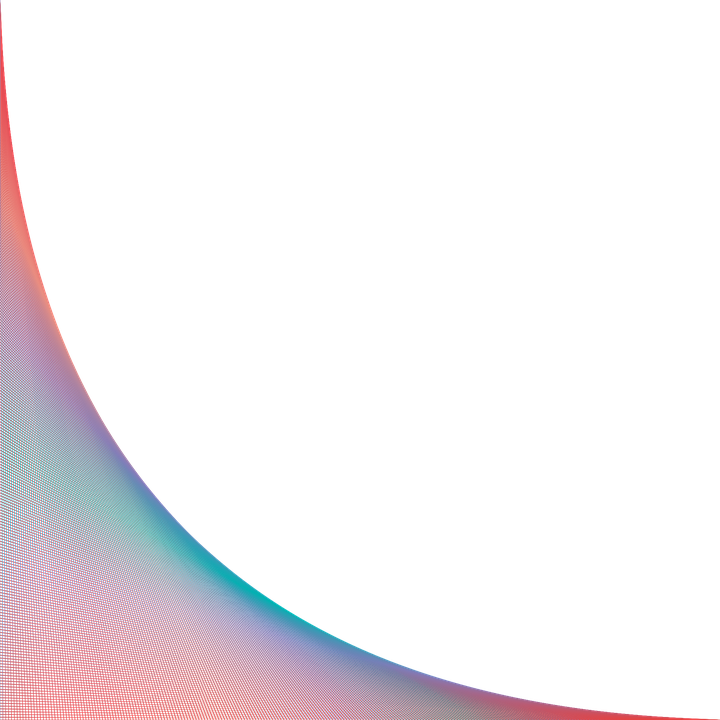 Resultados
Análisis de actores
Actividad que lo involucra
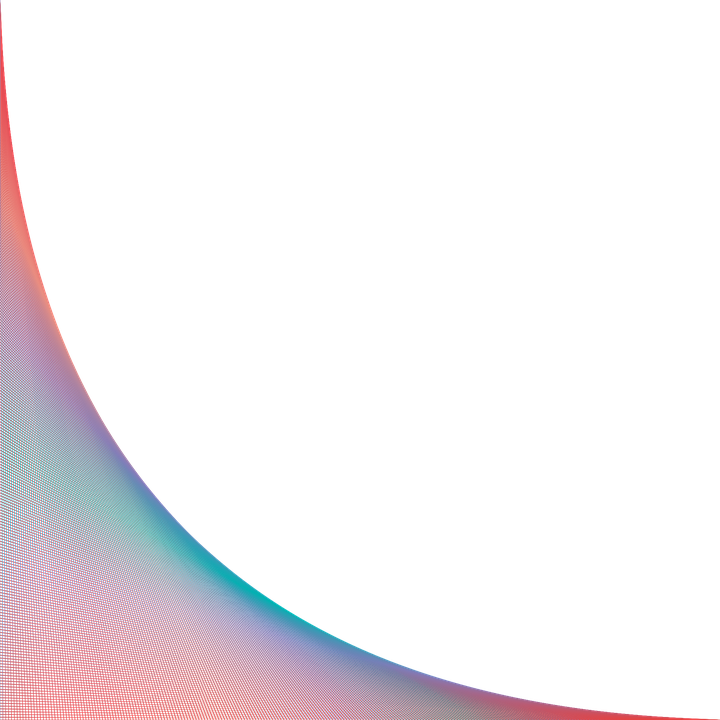 Resultados
Análisis de actores
Actividad que lo involucra
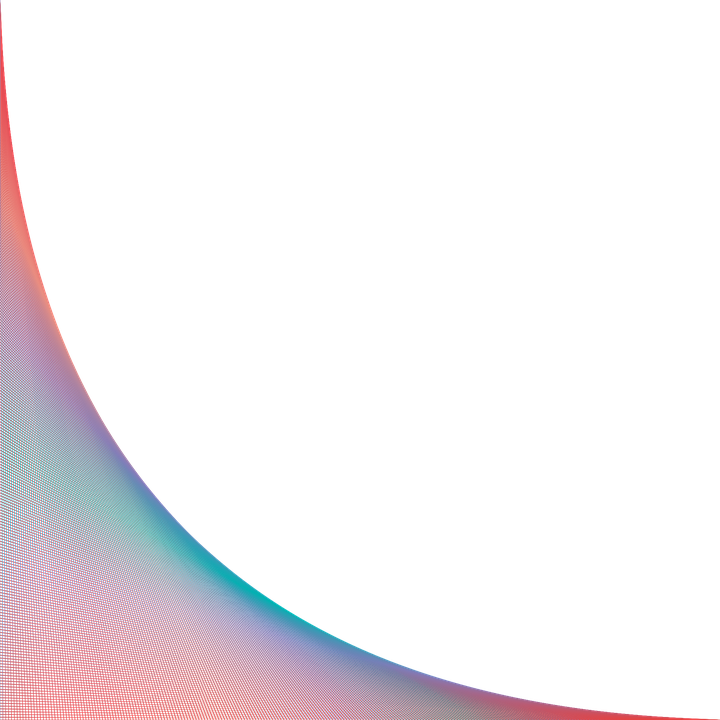 Resultados
Análisis de actores
Incremento de Actividades Comerciales
Comerciantes autónomos
Comercio de productor perecibles
Comercio Formal
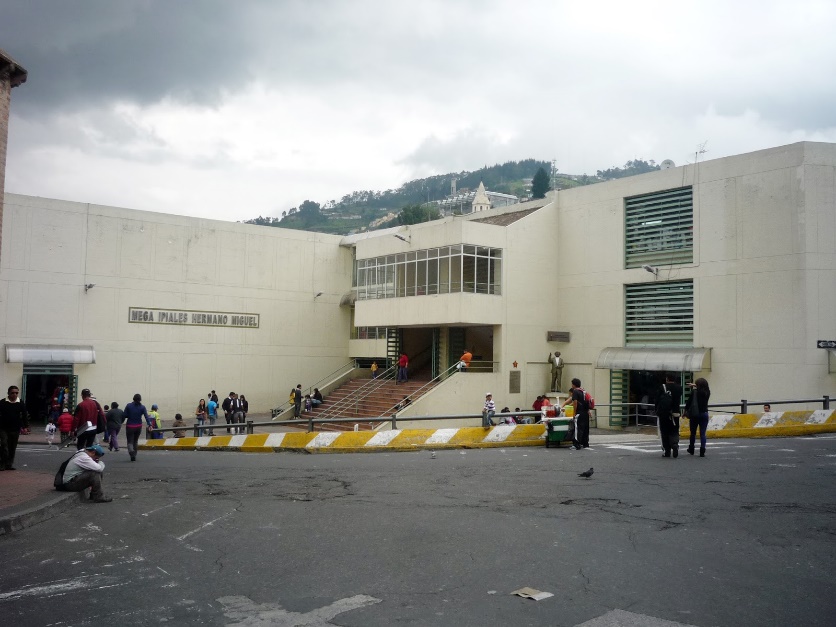 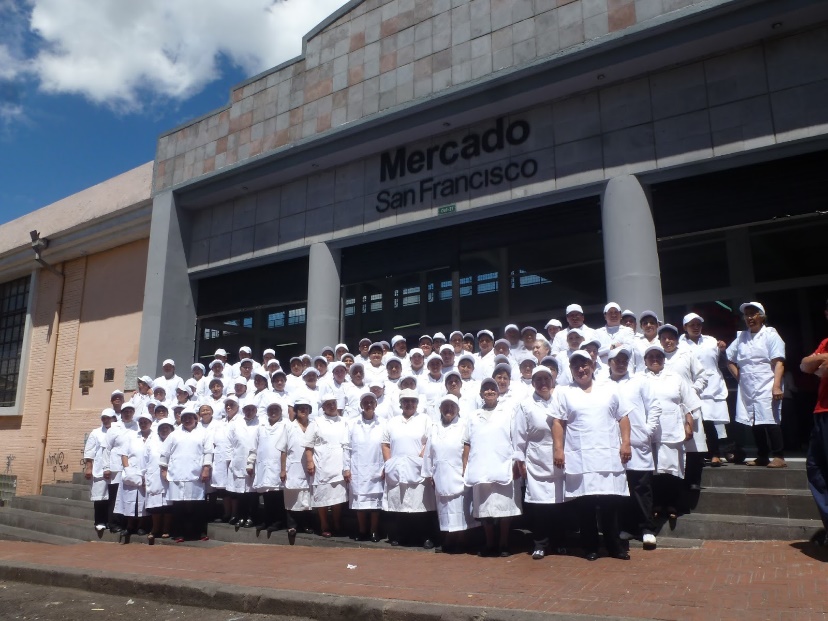 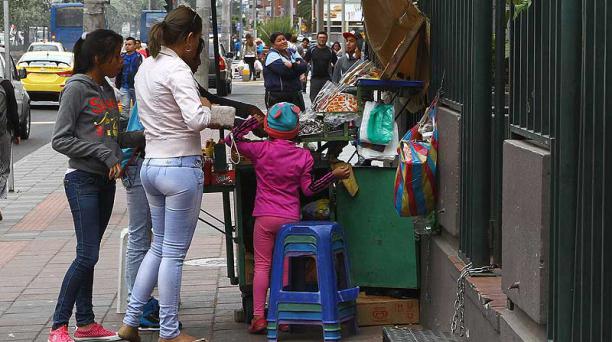 Centro comercial Hermano Miguel  
Fuente Dirección de Centros Comerciales Populares
Mercado San Francisco
Fuente Dirección de Mercados, Ferias y Plataformas
Vendedor Autónomo 
Fuente El Comercio
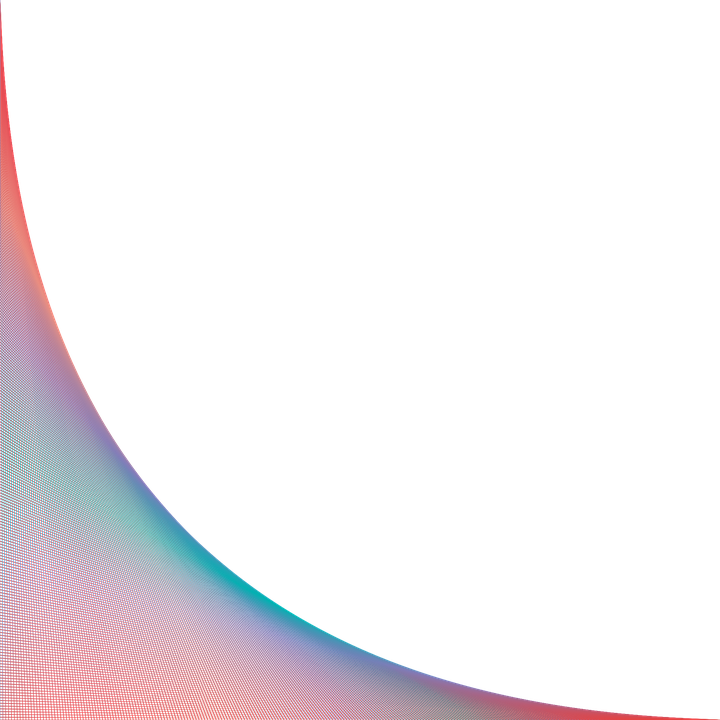 Resultados
Análisis de actores
Incremento de Actividades Económicas
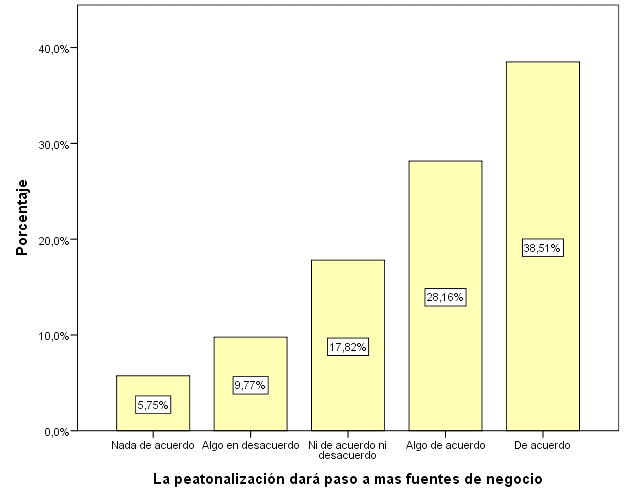 Incremento de Actividades Económicas
El 38,51% mencionan que están de acuerdo a que con la peatonalización la actividad comercial aumentaría notablemente, el 28,16% considera algo de acuerdo a esta posibilidad, con el 17,82% está ni de acuerdo ni en desacuerdo, asimismo el 9,77% se ha expresado que están algo en desacuerdo, por ultimo con el 5,75% se encuentran nada de acuerdo
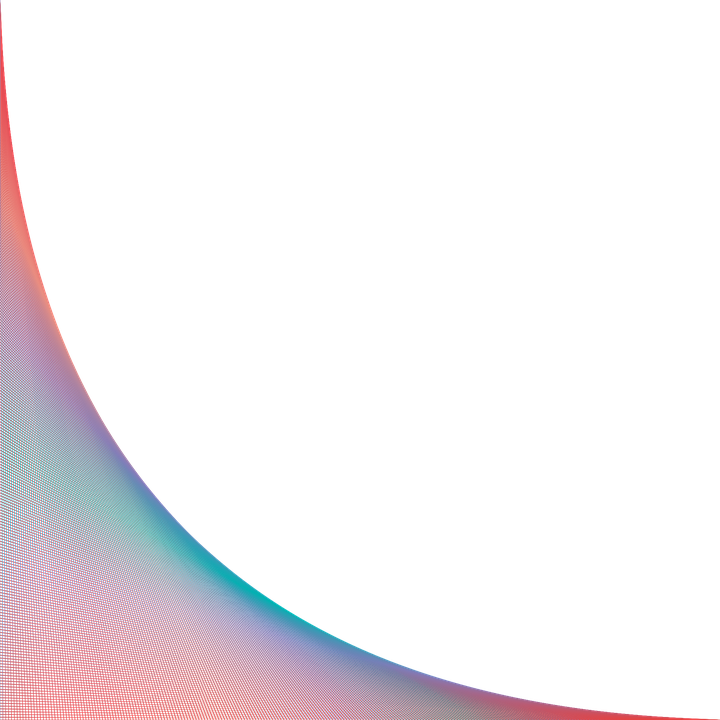 Resultados
Análisis de actores
Calidad de Vida
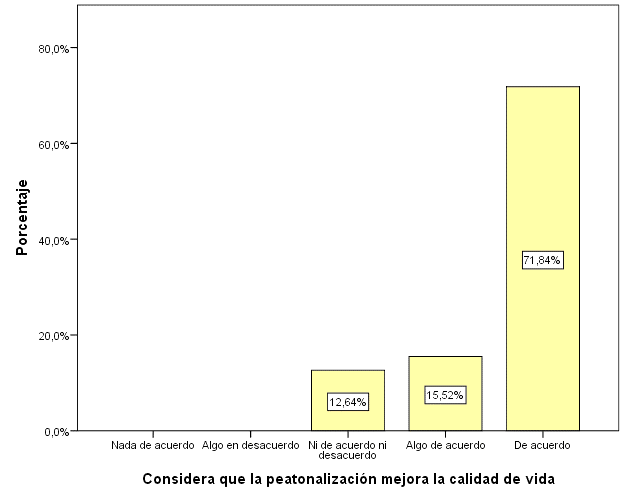 Calidad de vida
El 71,84% se encuentra de acuerdo a que con la peatonalización la calidad de vida de los habitantes y transeúntes mejoraría, así mismo el 15,52% menciona que esta algo de acuerdo, sin embargo existe un grupo minino del 12,64% que dice estar ni de acuerdo ni desacuerdo.
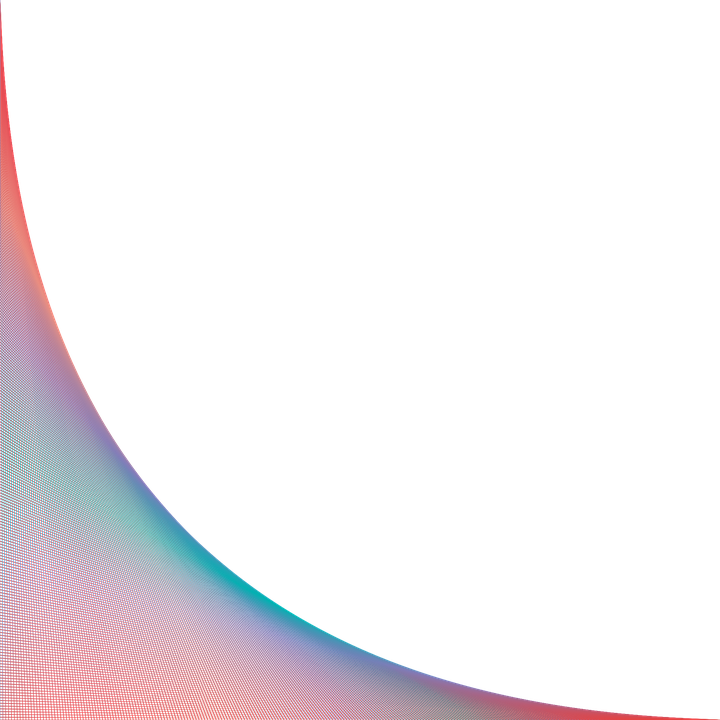 Resultados
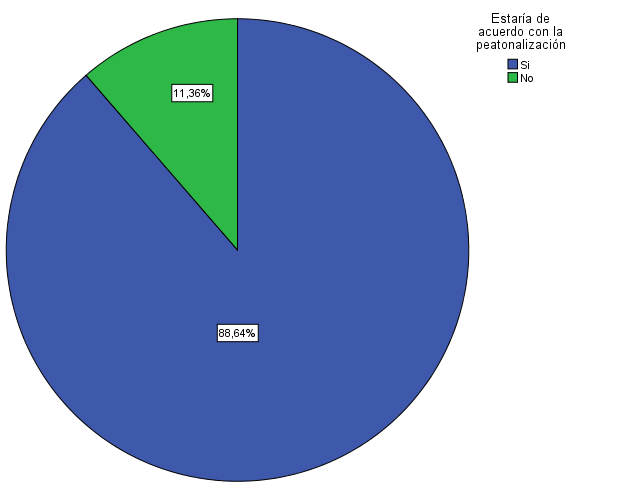 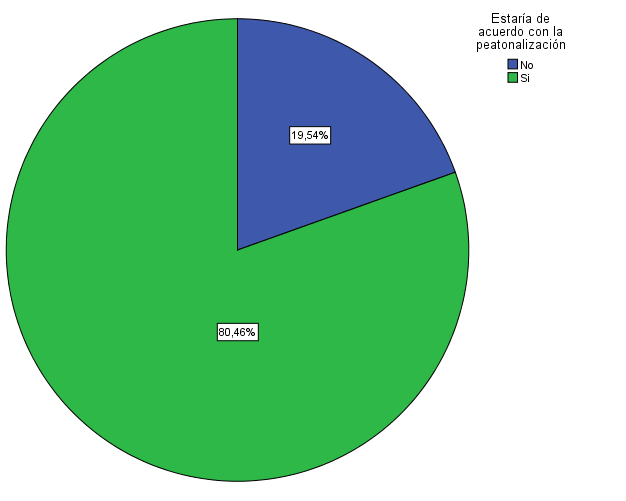 Peatonalizar – Habitantes
Peatonalizar – Turistas
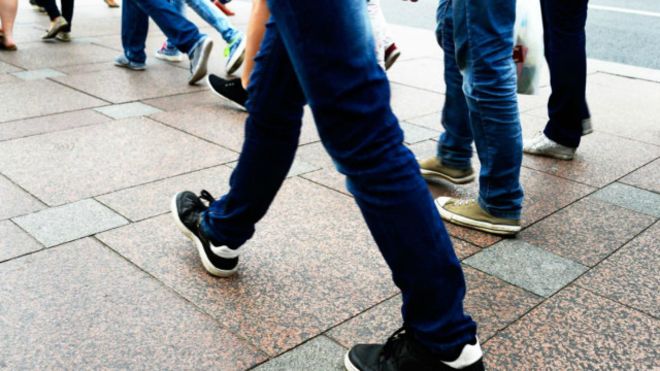 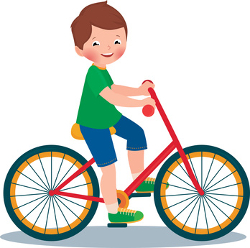 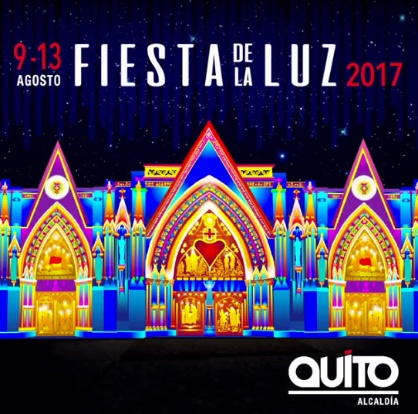 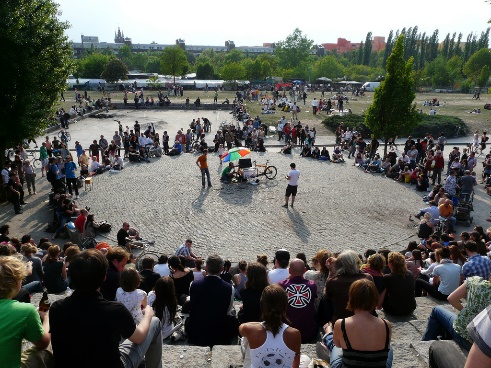 BBC.com
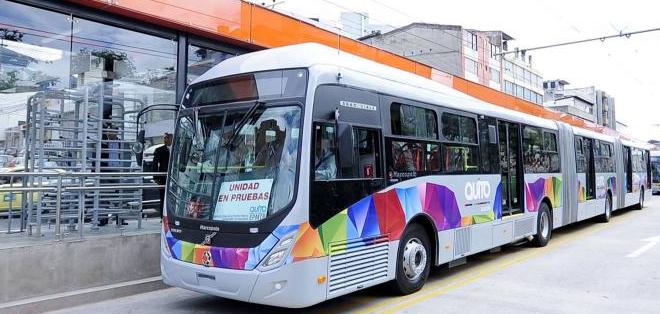 Cuentos Cortos
Flickr.com
Quito Alcaldía
Ecuavisa
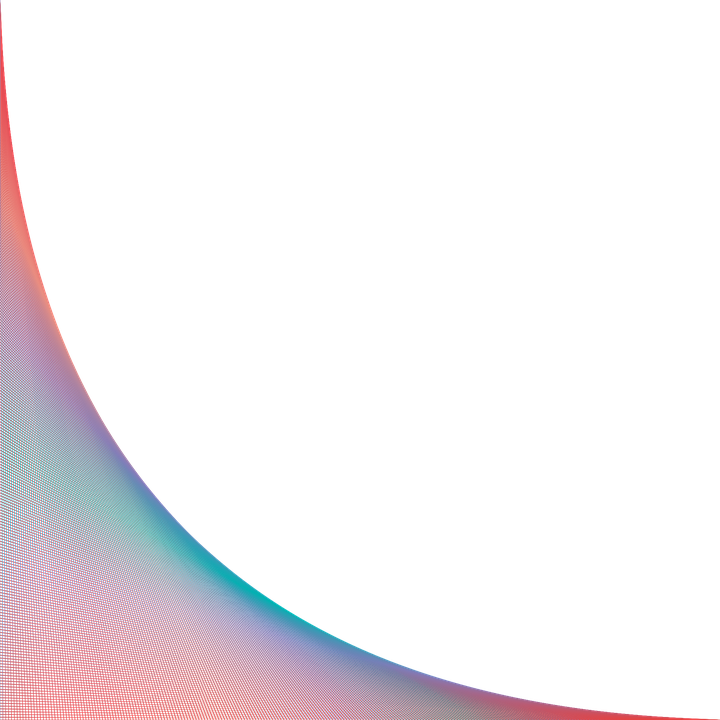 Resultados
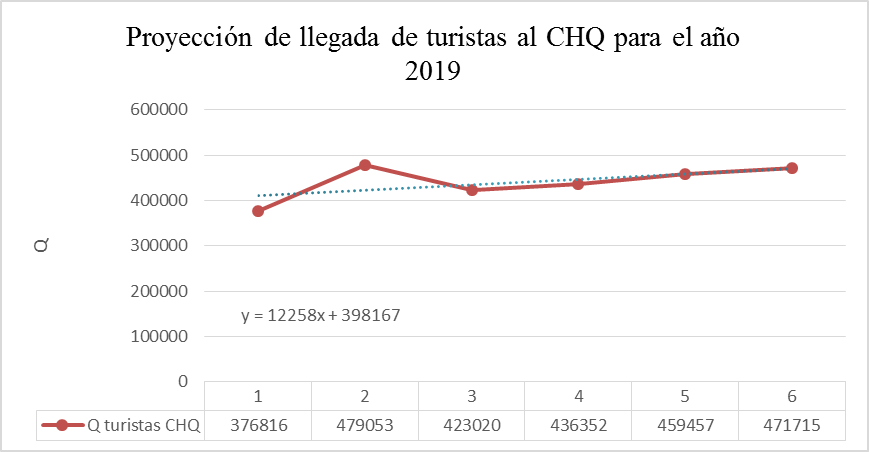 Proyección de demanda de turistas
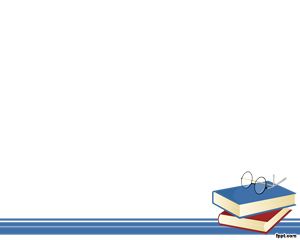 Conclusiones
La peatonalización se considera una alternativa altamente potencial para el desarrollo turístico del sector que sea peatonalizado, teniendo en cuenta que esta colabora con la conservación del patrimonio edificado del Centro Histórico de Quito, lo cual se considera como uno de los atractivos más importantes de la ciudad ya que guarda un valor histórico que se ha venido preservando desde años atrás.
Las características que implica un programa de peatonalización de un sector, se considera como un método para mejorar la movilidad peatonal, la calidad de ambiente y por ende la calidad de vida de la ciudadanía, se debe considerara que al ser un lugar patrimonial las modificaciones que se deban aplicar al CHQ no serán relevantes ya que este sector podría perder la esencia que lo caracteriza, sin embargo es razonable que exista modificaciones superficiales para que la movilidad de peatones sea fácil y segura.
La personas asocian la peatonalización con la disminución de contaminación ambiental y auditiva en el CHQ, como es mencionado en el Plan de Ordenamiento Municipal de Quito, que lo considera como una táctica para el mejoramiento de la calidad de vida de los actores que se encuentran dentro del CHQ.
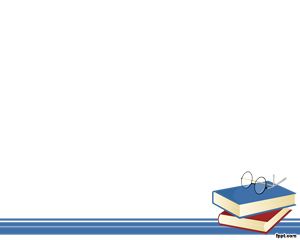 Recomendaciones
Es recomendable que las autoridades pertinentes otorguen una fecha oficial en a que se concluya la construcción de la construcción del Metro Q, ya que se ha venido dando retrasos en la entrega del proyecto y en la aplicación de programas que vienen de la mano con esto, sin embargo los retrasos surgidos últimamente es razonable, ya que existió el cambio de mando de la Alcaldía.
Se recomienda a las agencias de viajes y empresas pertenecientes al municipio y que se encuentran ligados al turismo, generar recorridos en el cual intervengan todos los sitios turísticos del CHQ, ya que este cuenta con un gran número de lugares, sin embargo solo se promocionan los más nombrados a nivel nacional, dejando a un lado la riqueza histórica que los demás guardan.
La aplicación de la peatonalización es fundamental que se lleven a cabo actividades recreacionales y participativas en los espacios públicos del CHQ, ya que esto incentivará a la población a acudir con más frecuencia al sector y disfrutar de actividades que permiten el desarrollo integral de las personas.
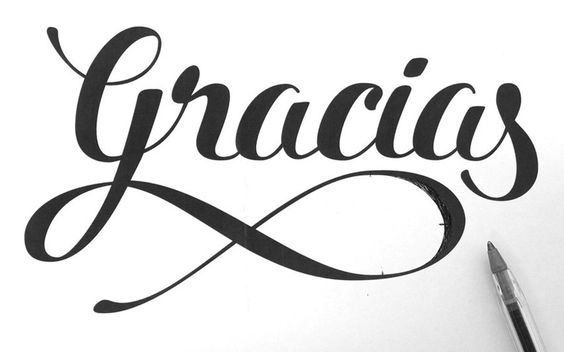